Analysis of ClockedSequential Circuits
COE 202
Digital Logic Design
Dr. Muhamed Mudawar
King Fahd University of Petroleum and Minerals
Presentation Outline
Analysis of Clocked Sequential circuits
State and Output Equations
State Table
State Diagram
Mealy versus Moore Sequential Circuits
State and Timing Diagrams
Analysis of Clocked Sequential Circuits
Analysis is describing what a given circuit will do
The output of a clocked sequential circuit is determined by
Inputs
State of the Flip-Flops
Analysis Procedure:
Obtain the equations at the inputs of the Flip-Flops
Obtain the output equations
Fill the state table for all possible input and state values
Draw the state diagram
Analysis Example
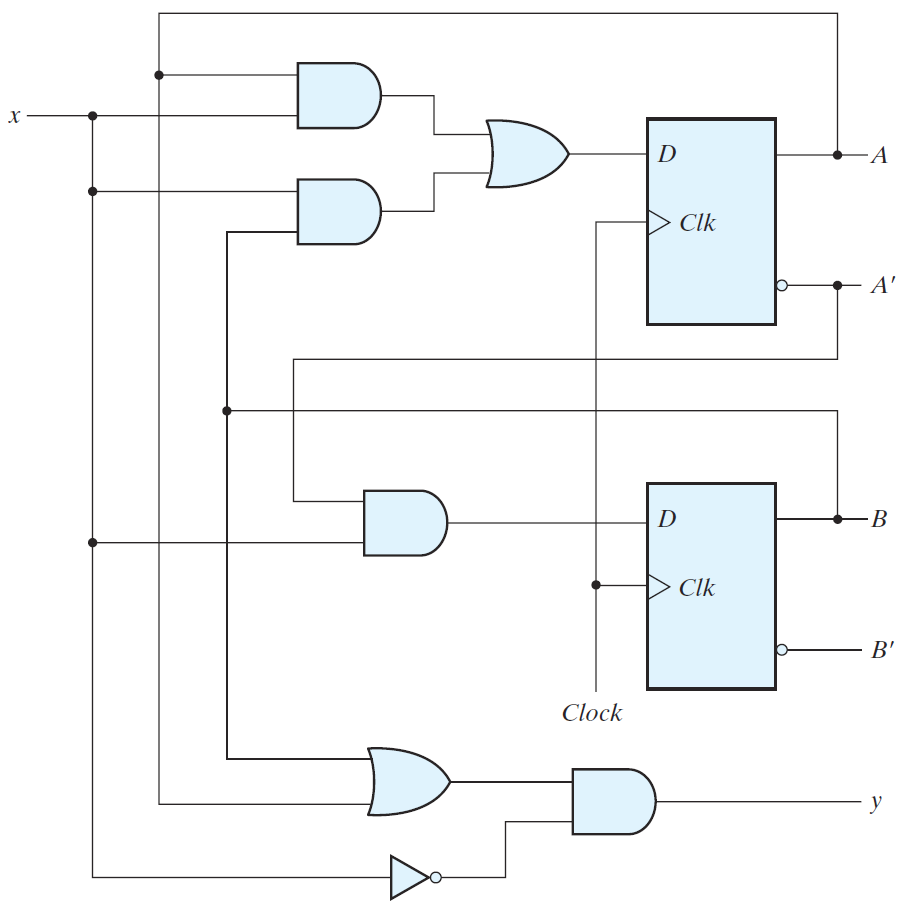 Flip-Flop Input Equations
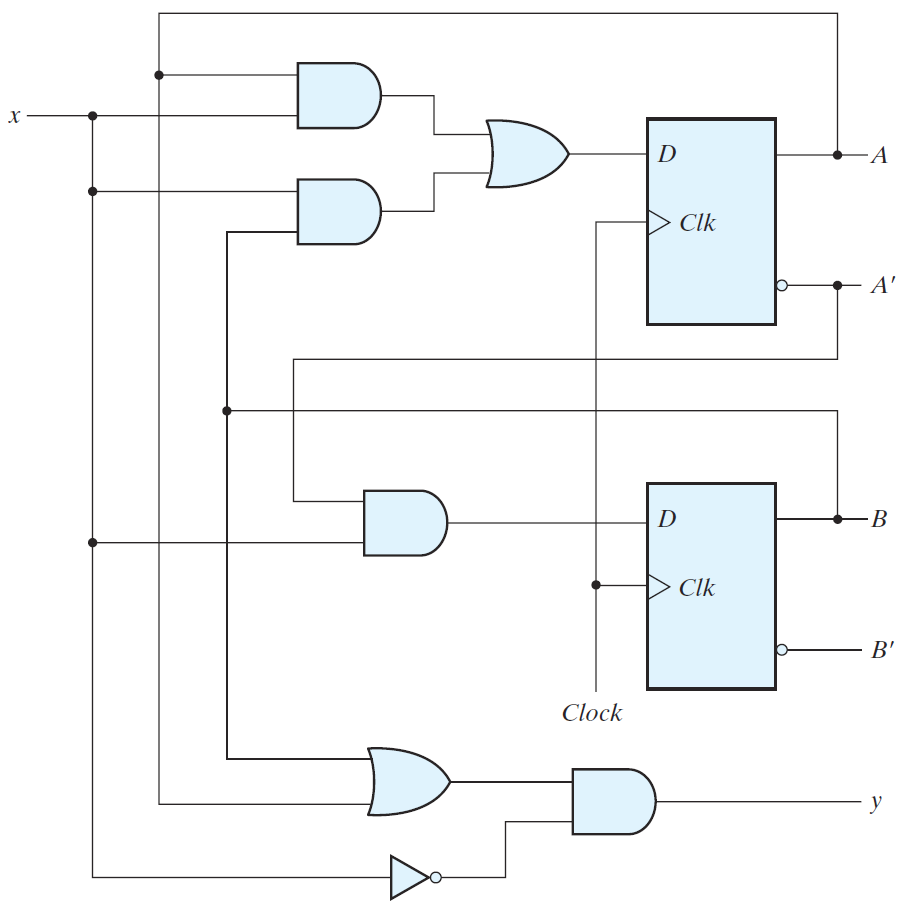 Next State and Output Equations
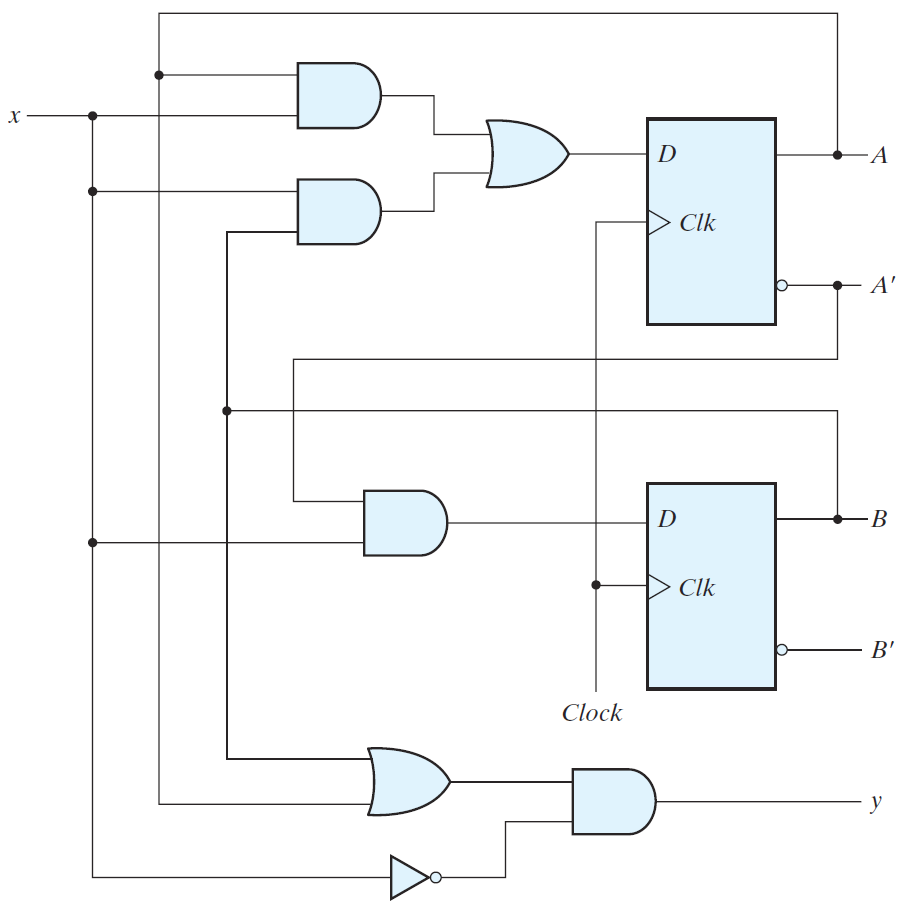 State Table
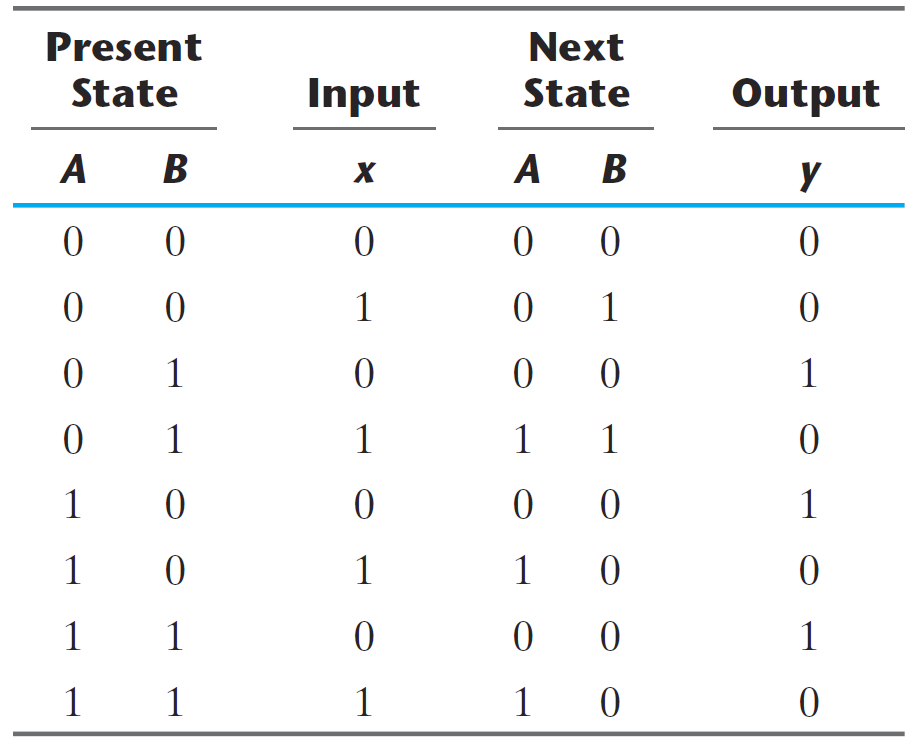 Another form of the state table
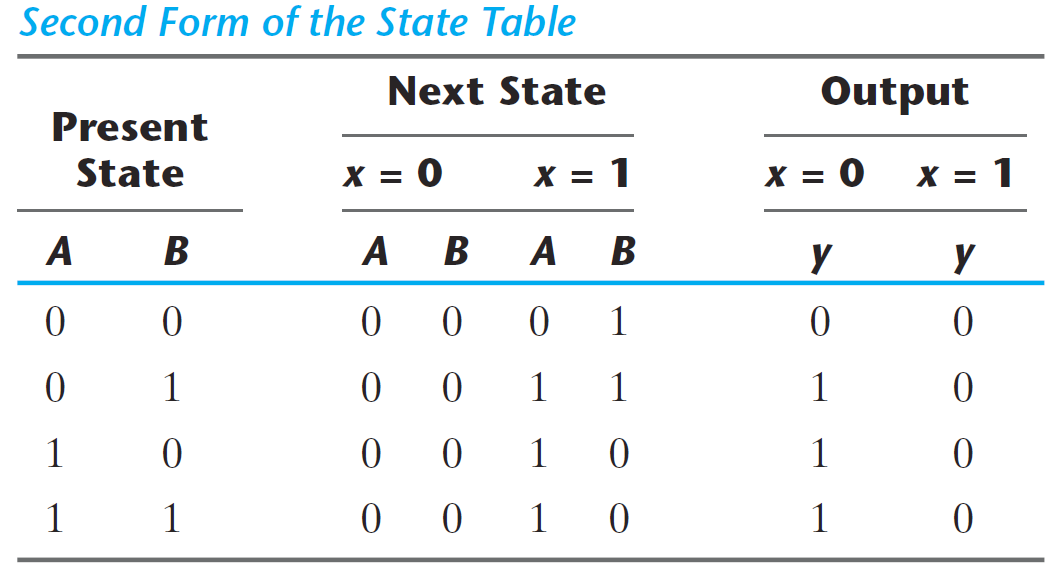 State Diagram
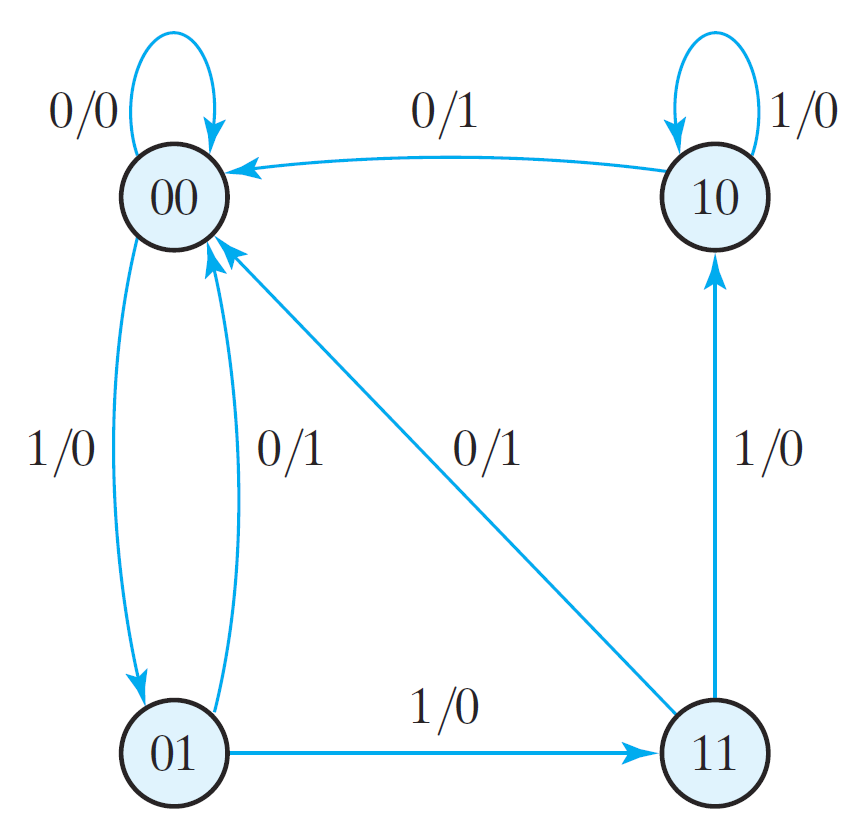 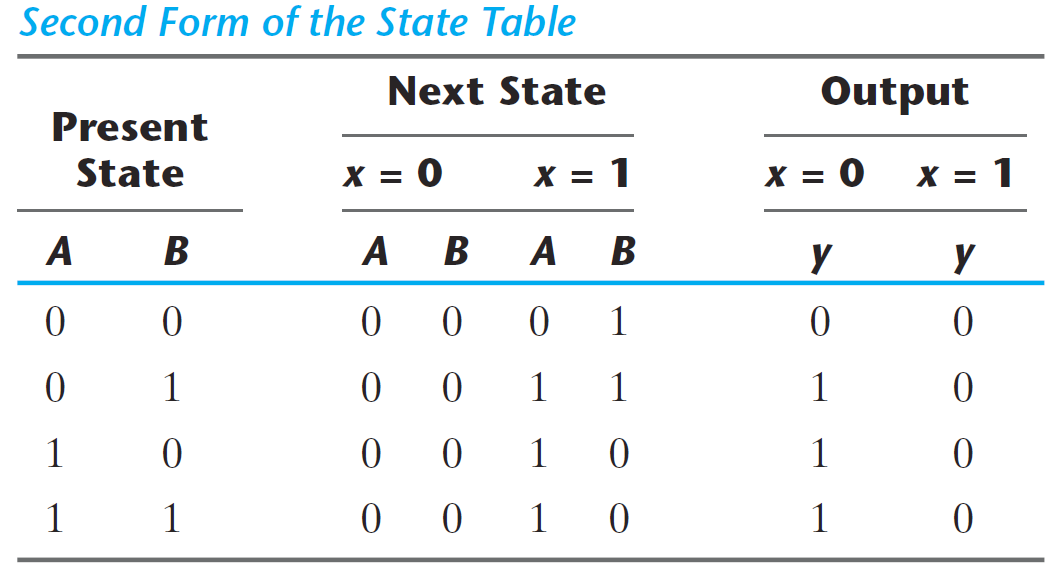 Combinational versus Sequential Analysis
Analysis of Combinational Circuits
Obtain the Boolean Equations
Fill the Truth Table
Analysis of Sequential Circuits
Obtain the Next State Equations
Obtain the Output Equations
Fill the State Table
Draw the State Diagram
Output is a function of input only
Next state is a function of input and current state
Output is a function of input and current state
Example with Output = Current State
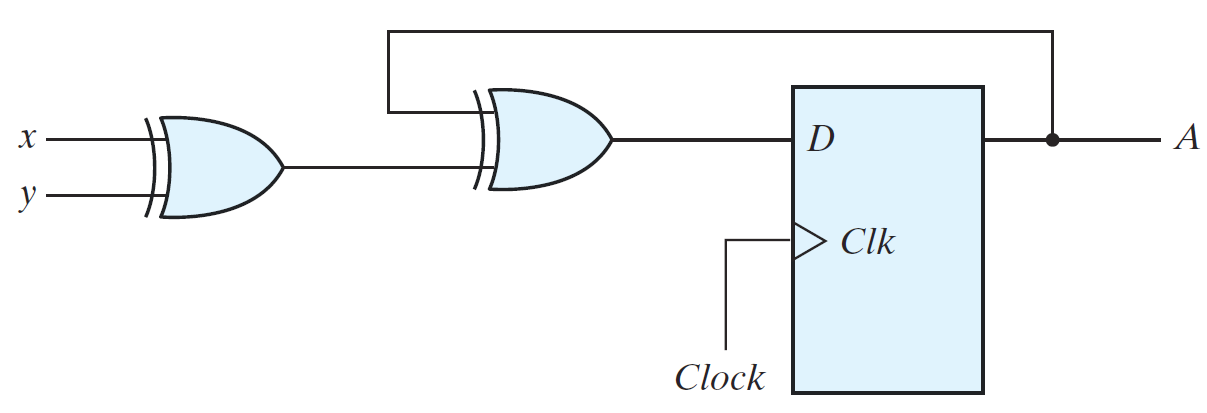 Example with Output = Current State
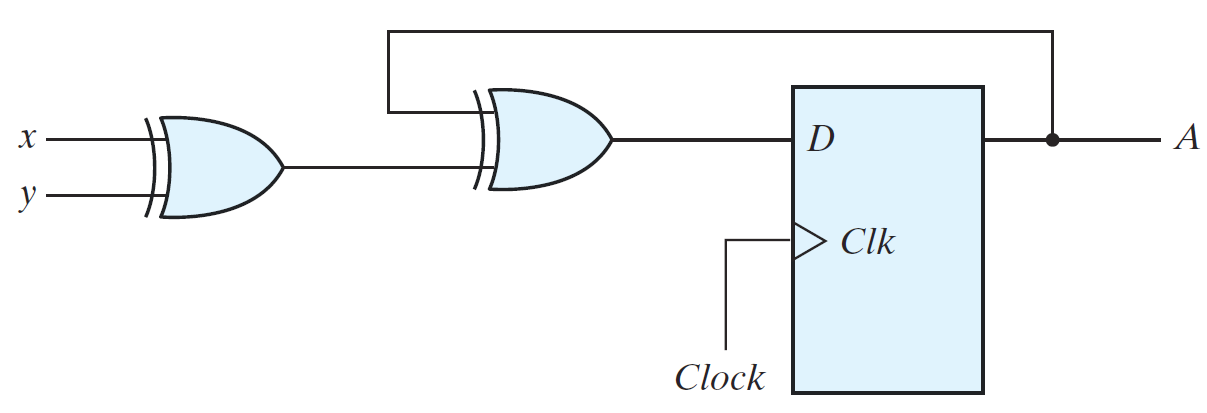 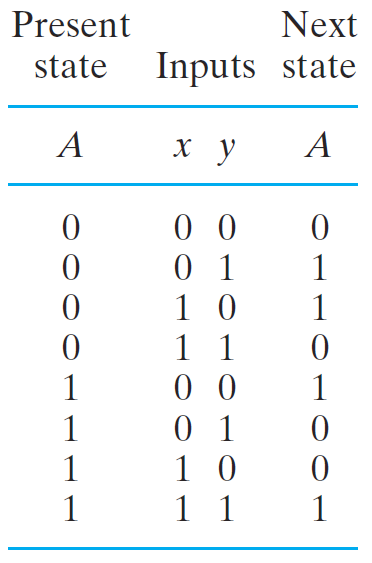 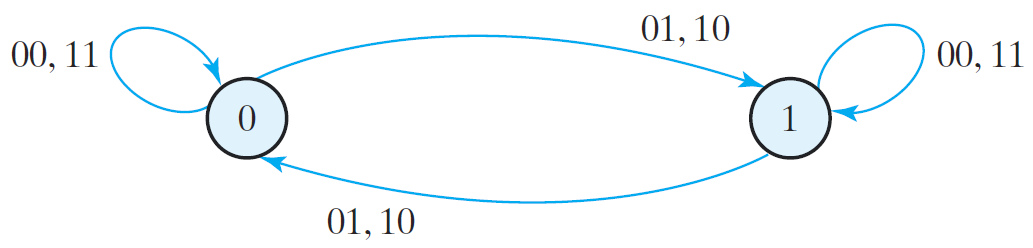 Sequential Circuit with T Flip-Flops
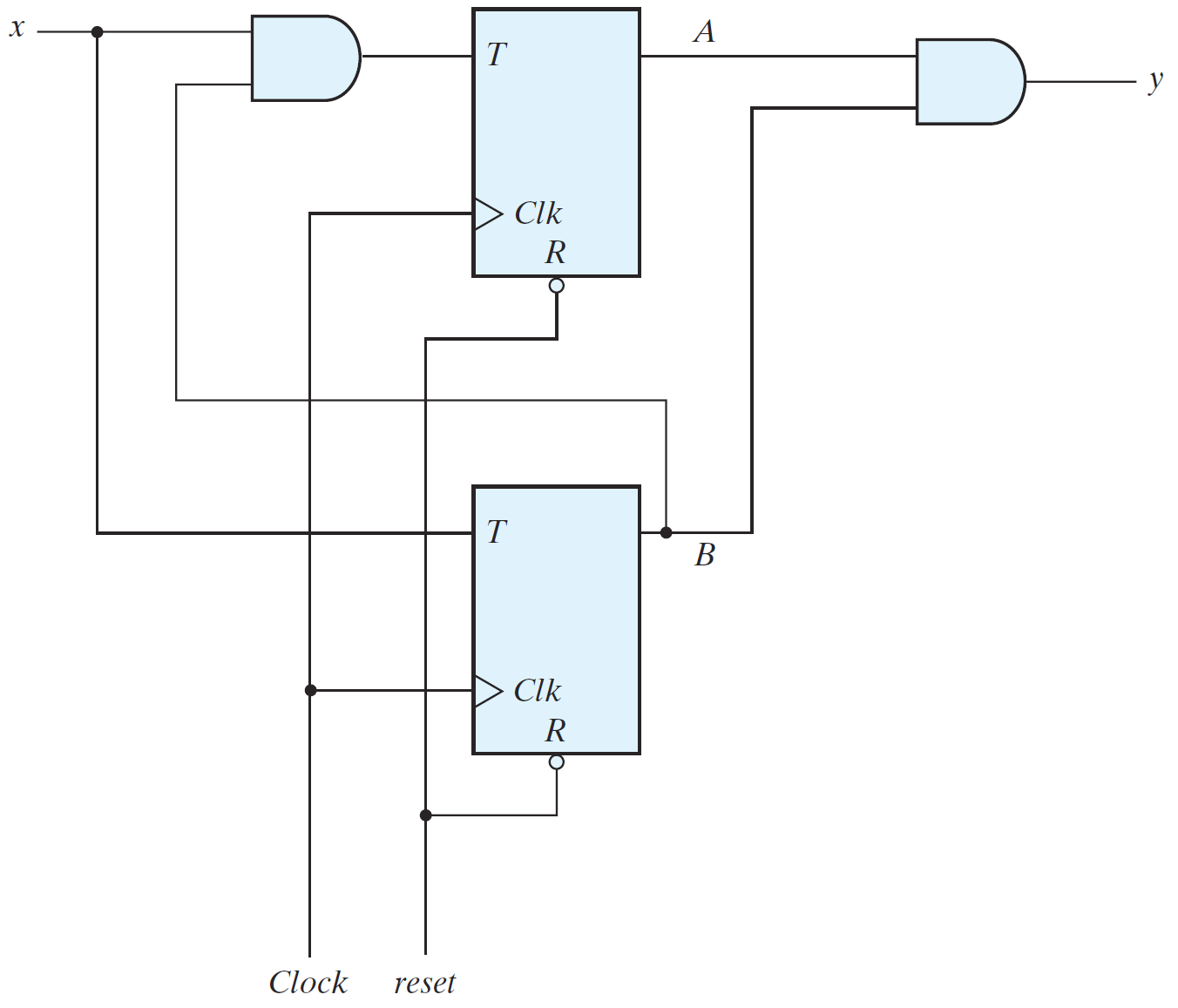 Recall: Flip-Flop Characteristic Equation
These equations define the Next State
Sequential Circuit with T Flip-Flops
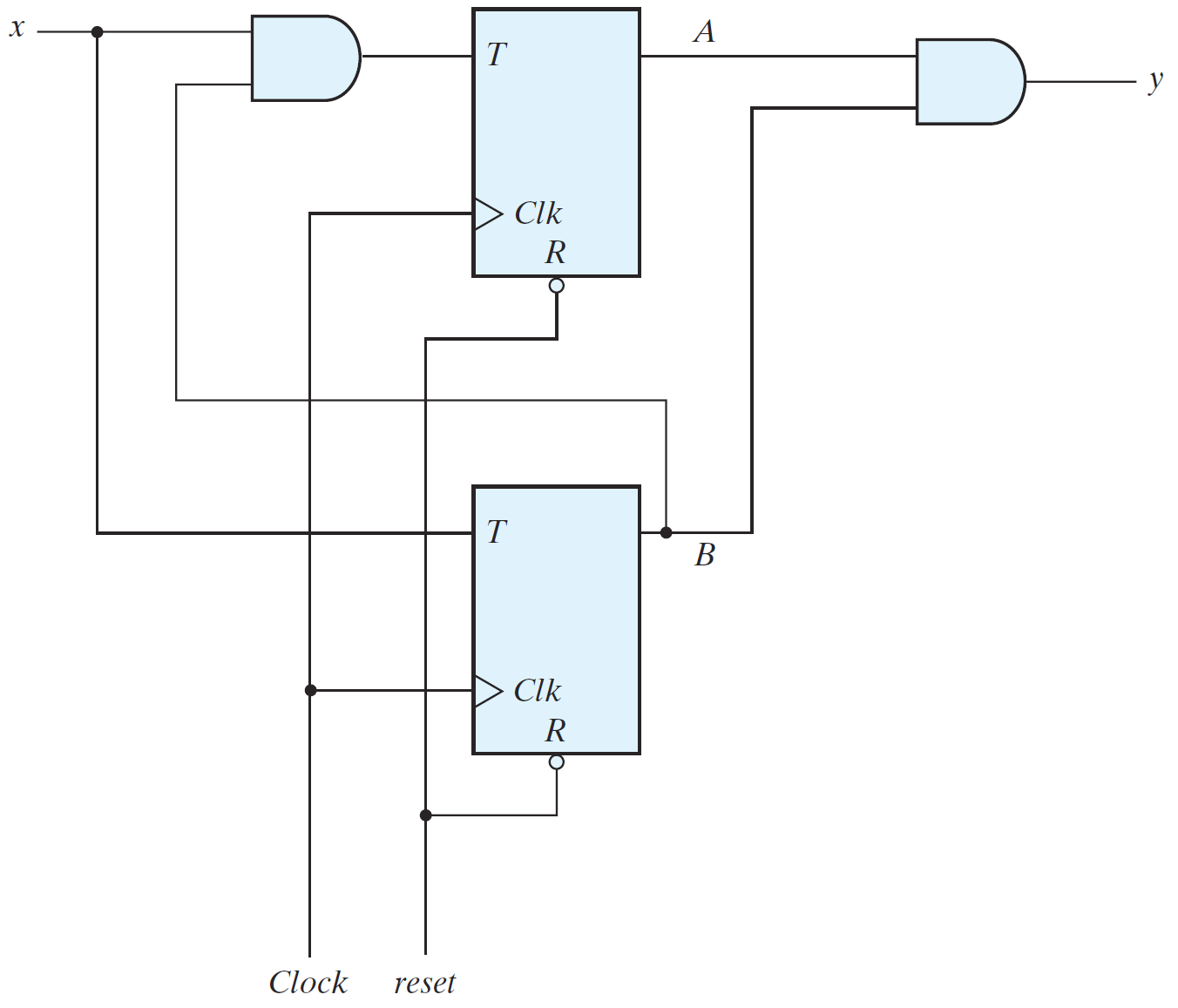 From Next State Equations to State Table
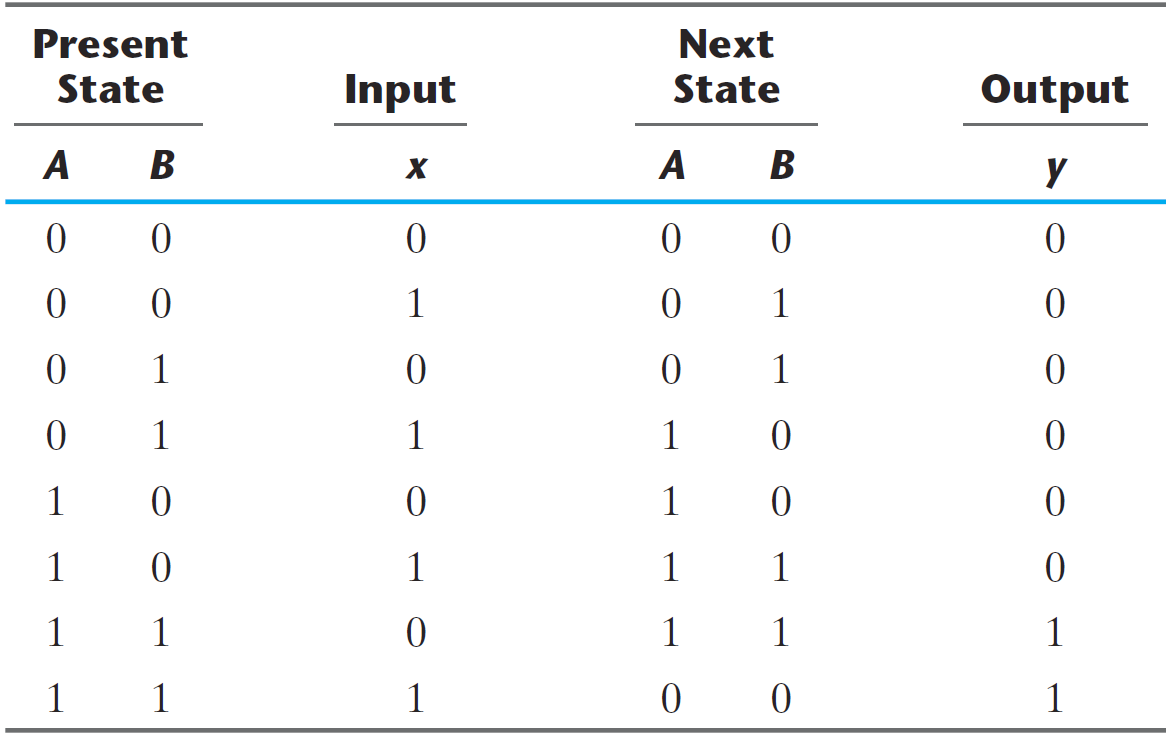 From State Table to State Diagram
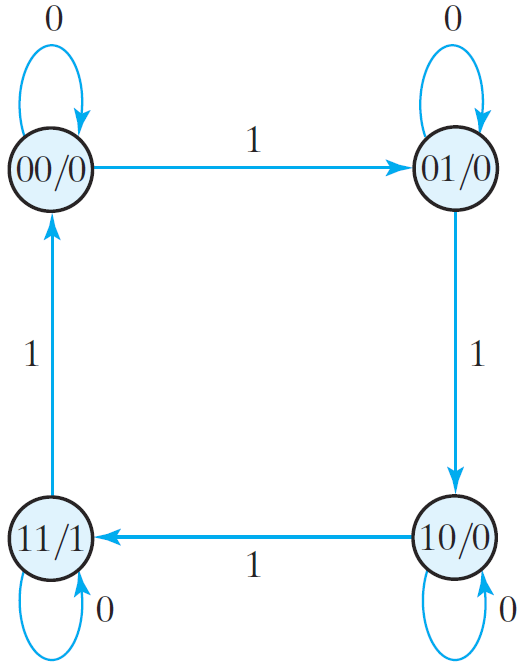 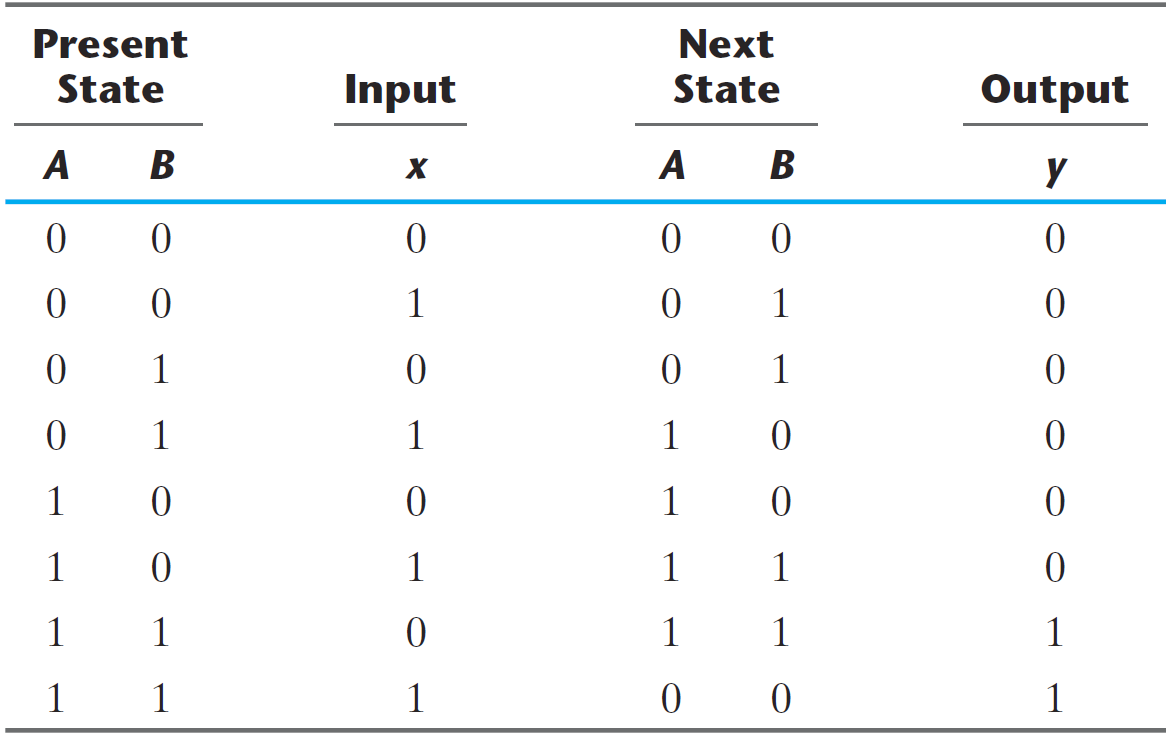 Sequential Circuit with a JK Flip-Flops
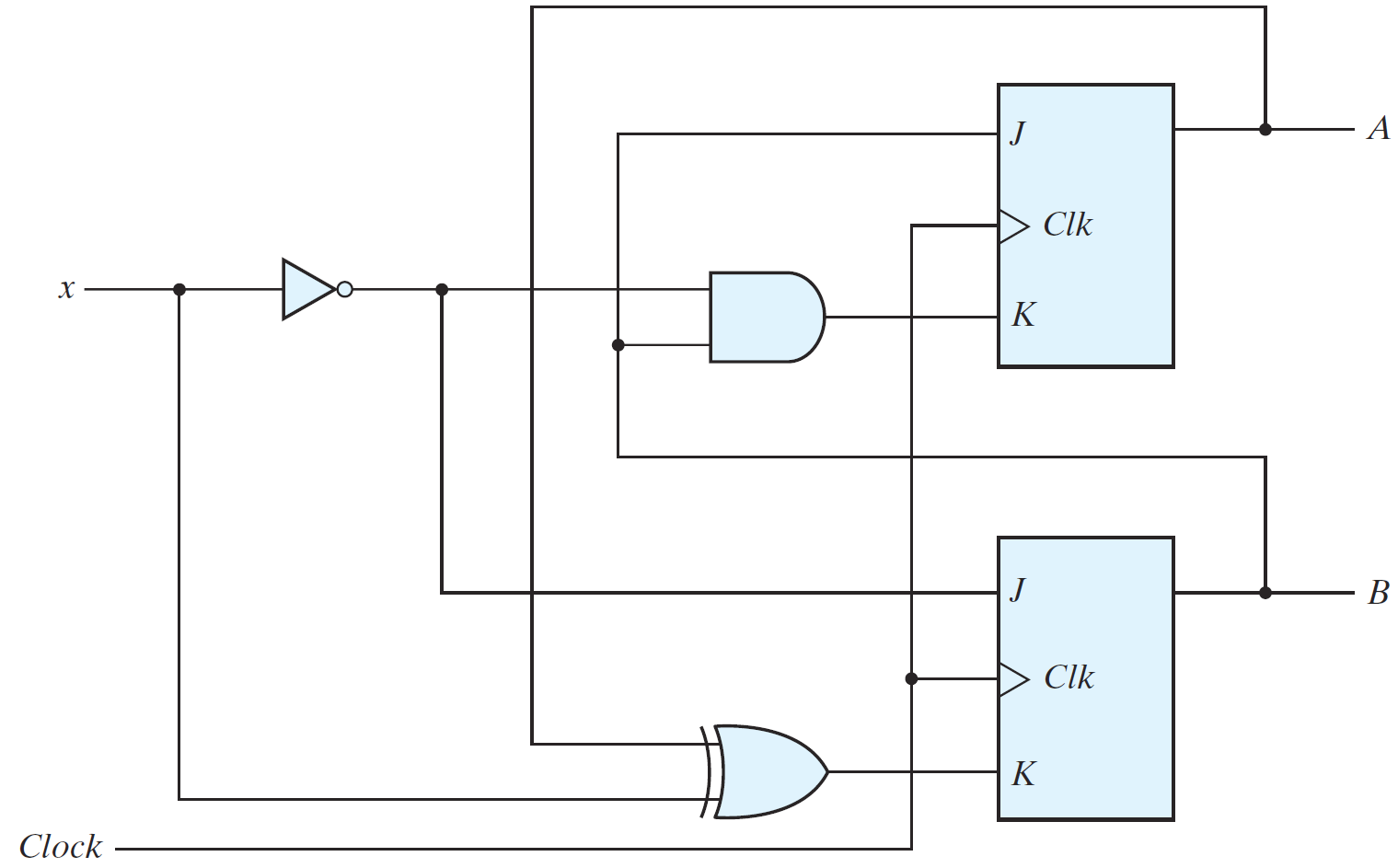 JK Input and Next State Equations
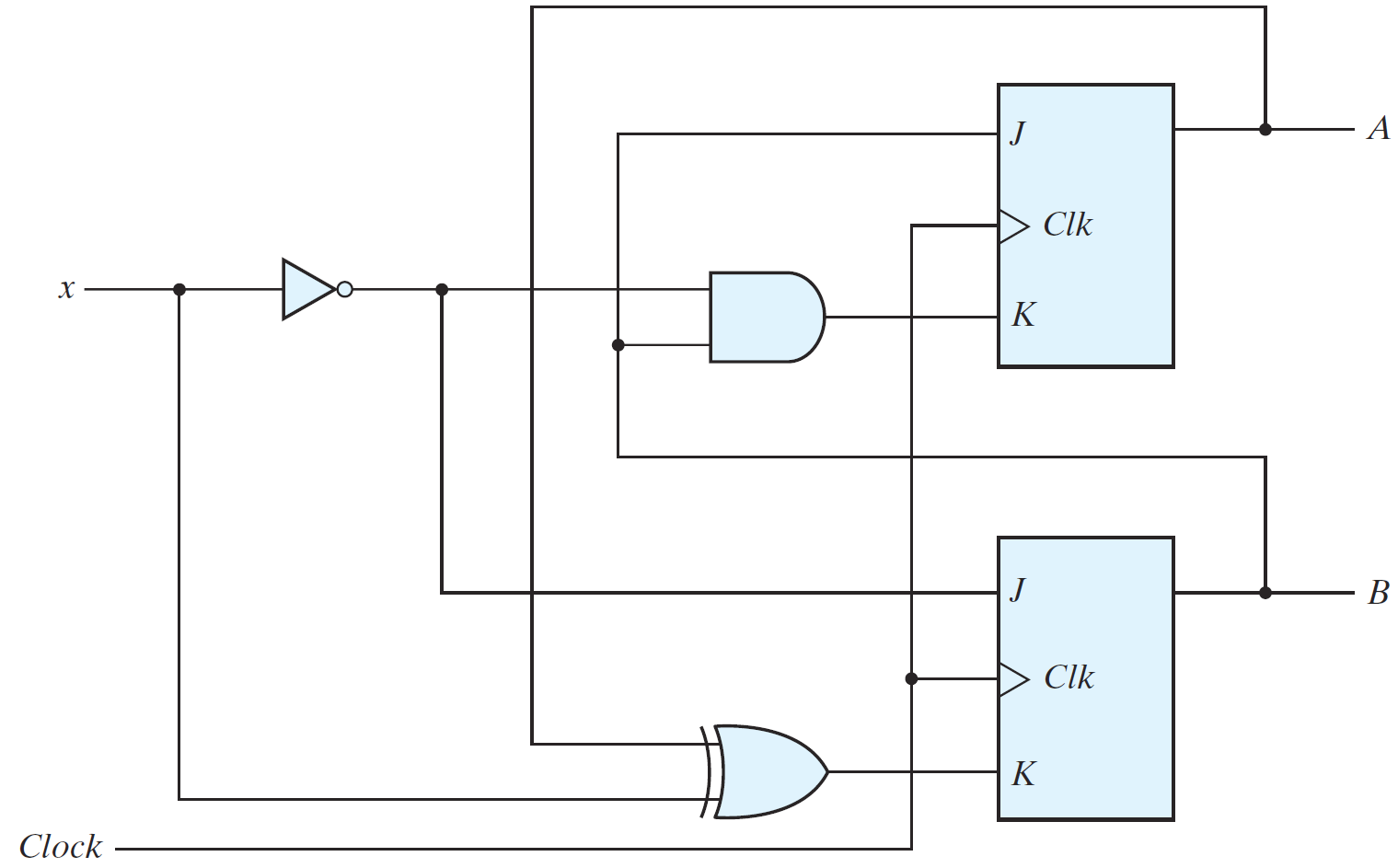 From JK Input Equations to State Table
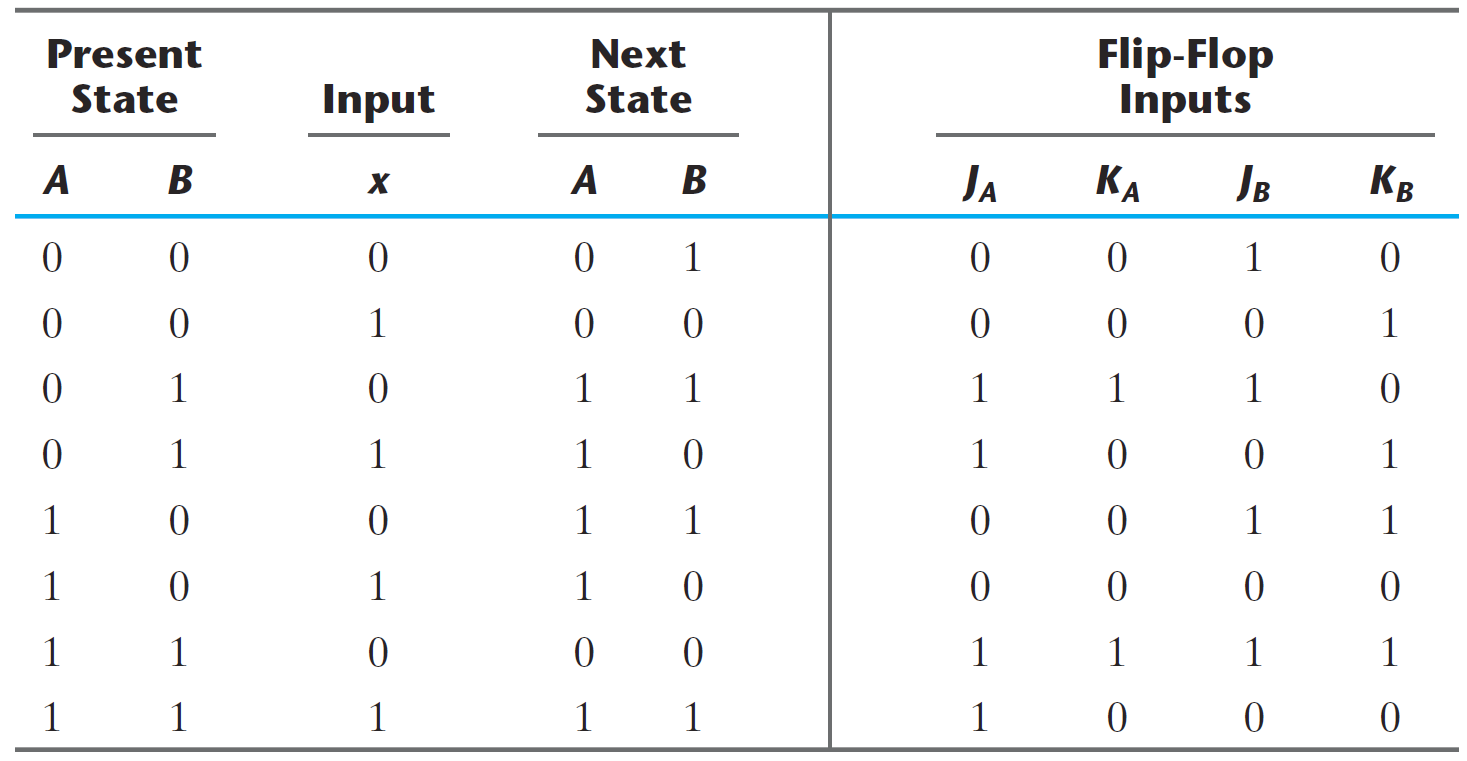 From State Table to State Diagram
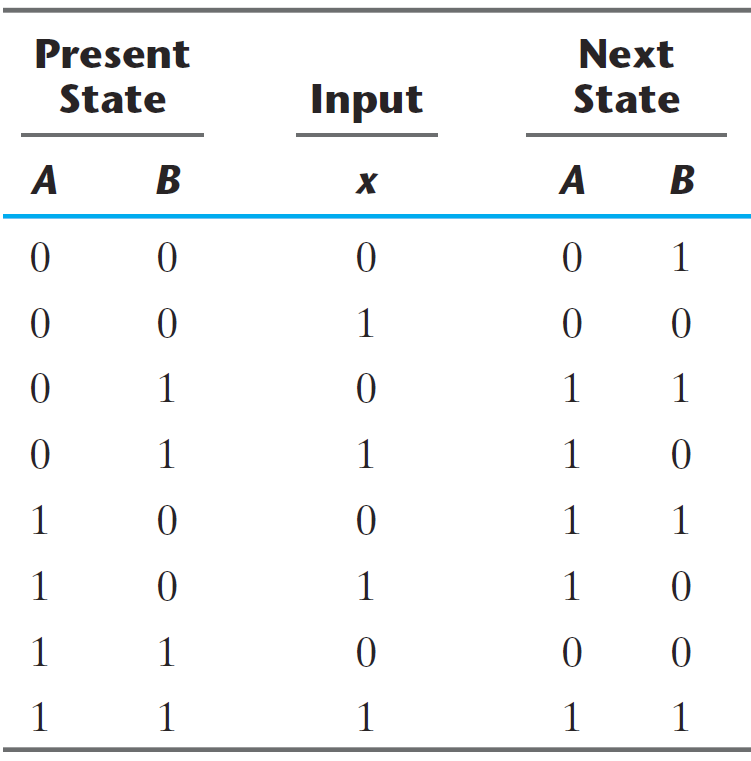 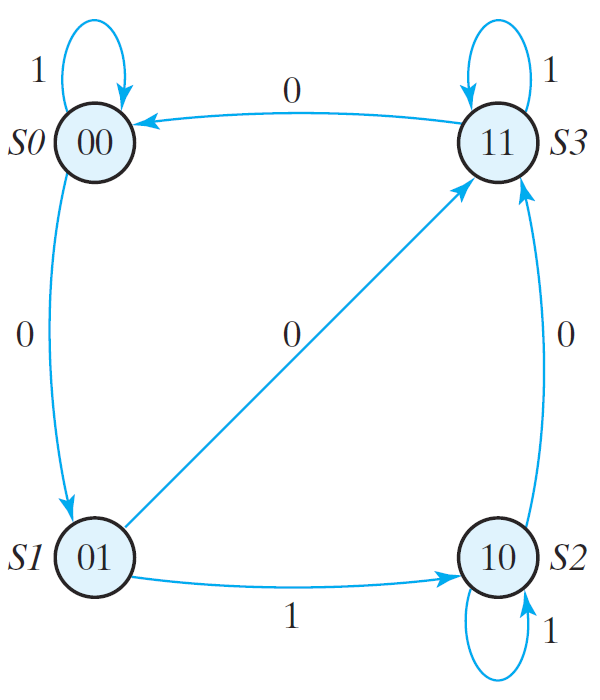 Mealy versus Moore Sequential Circuits
There are two ways to design a clocked sequential circuit:
Mealy Machine:	Outputs depend on present state and inputs
Moore Machine:	Outputs depend on present state only
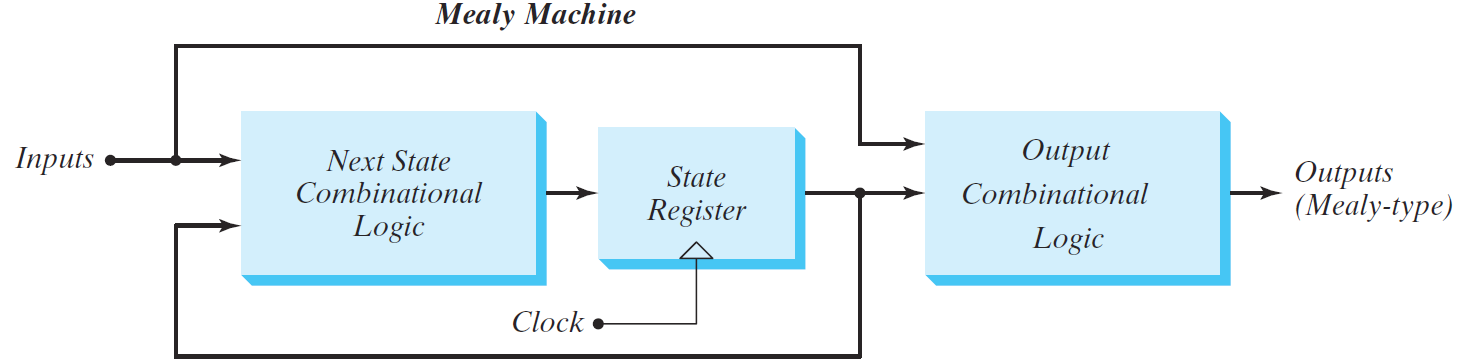 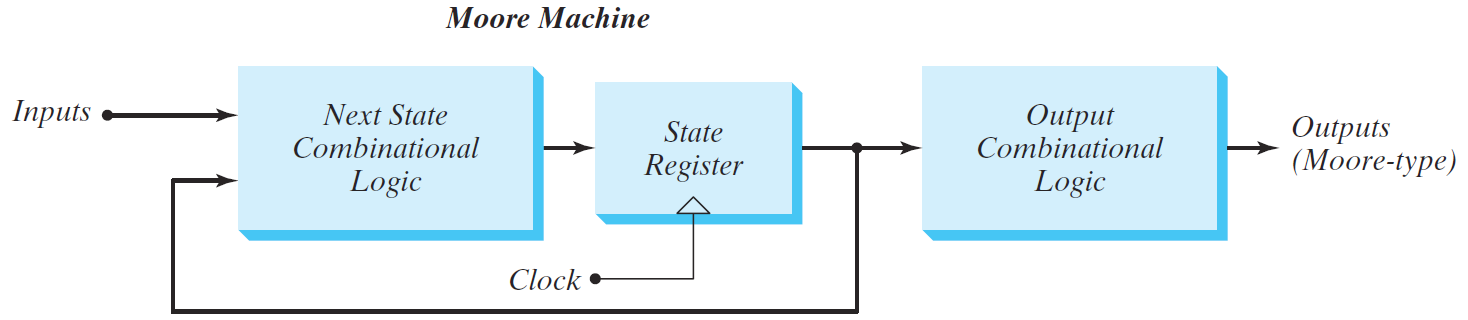 Mealy Machine
The outputs are a function of the present state and Inputs
The outputs are NOT synchronized with the clock
The outputs may change if inputs change during the clock cycle
The outputs may have momentary false values (called glitches)
The correct outputs are present just before the edge of the clock
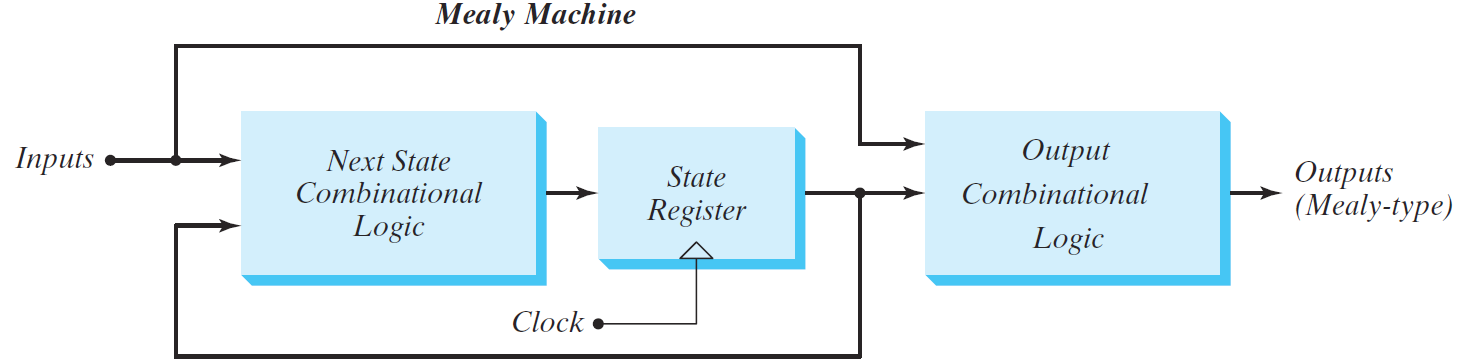 Mealy State Diagram
An example of a Mealy state diagram is shown on the right
Each arc is labeled with:
Input / Output
The output is shown on the arcs of the state diagram
The output depends on the current state and input
Notice that State 11 cannot be reached from the other states
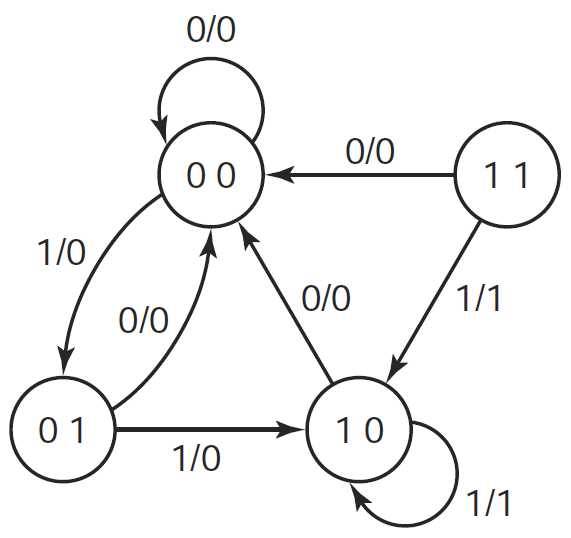 Tracing a Mealy State Diagram
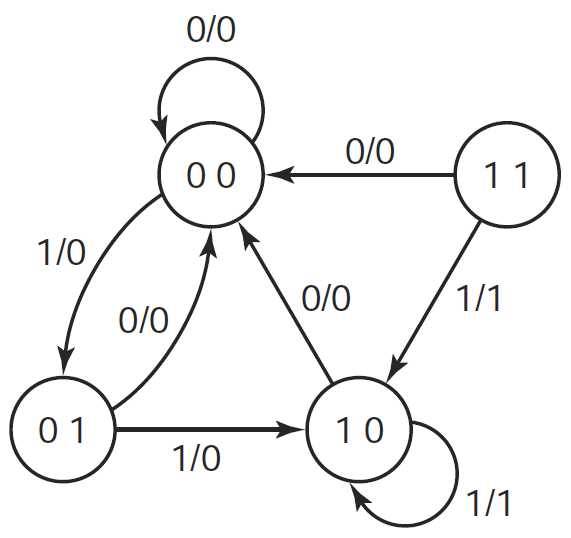 When the circuit is powered, the initial state (AB) is unknown
Even though the initial state is unknown, the input x = 0 forces a transition to state AB = 00, regardless of the present state
Sometimes, a reset input is used to initialize the state to 00
False Output in the Timing Diagram
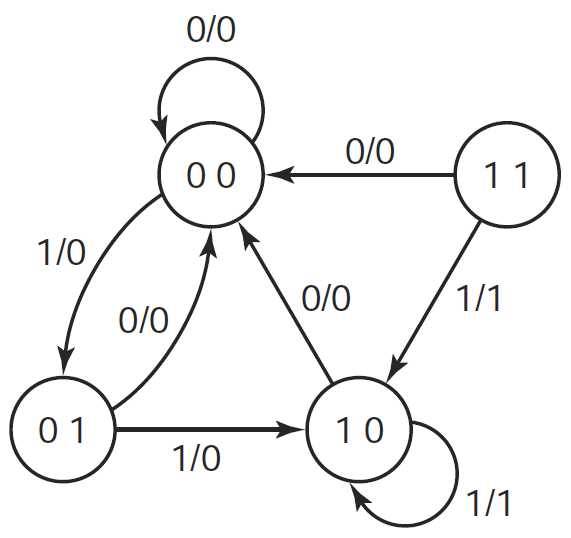 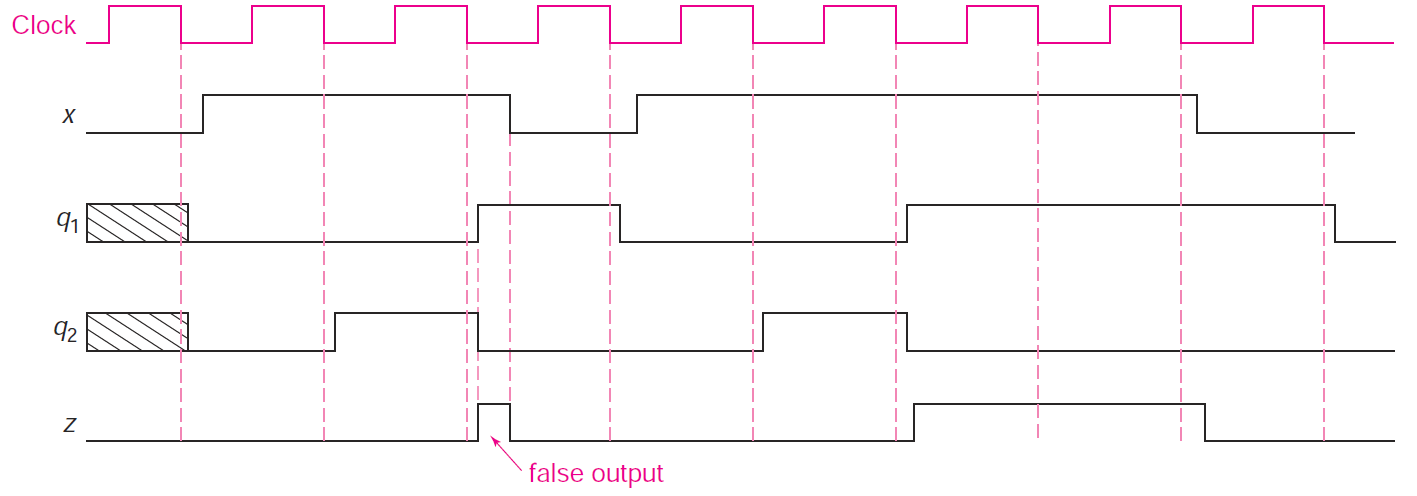 Negative edge-triggered
A
B
Moore Machine
The outputs are a function of the Flip-Flop outputs only
The outputs depend on the current state only
The outputs are synchronized with the clock
Glitches cannot appear in the outputs (even if inputs change)
A given design might mix between Mealy and Moore
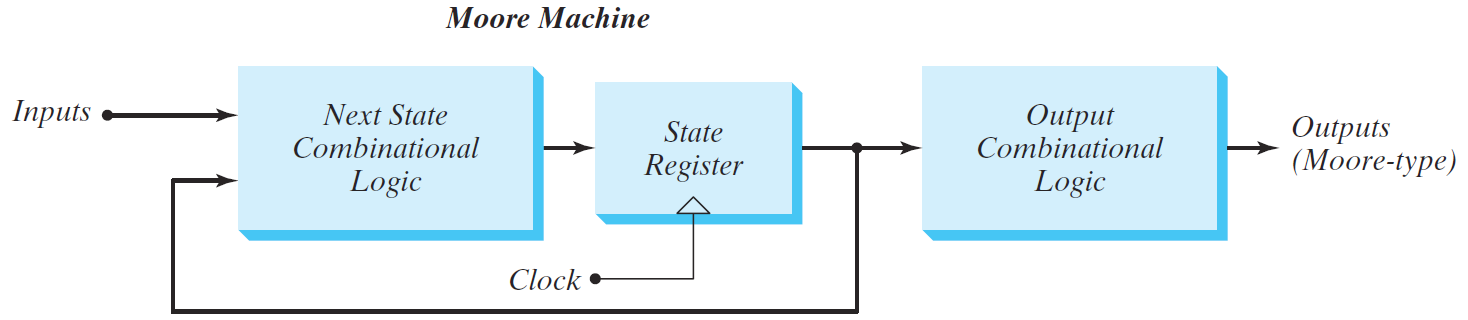 Moore State Diagram
An example of a Moore state diagram is shown on the right
Arcs are labeled with input only
The output is shown inside the state: (State / Output)
The output depends on the current state only
0
0
00
0
01
0
10
0
11
1
1
0
0
1
1
1
Tracing a Moore State Diagram
When the circuit is powered, the initial state (AB) and output are unknown
Input x = 0 resets the state AB to 00. Can also be done with a reset signal.
0
0
00
0
01
0
10
0
11
1
1
0
0
1
1
1
Timing Diagram of a Moore Machine
The output is synchronized with the clock. No false output (or glitch) can appear.
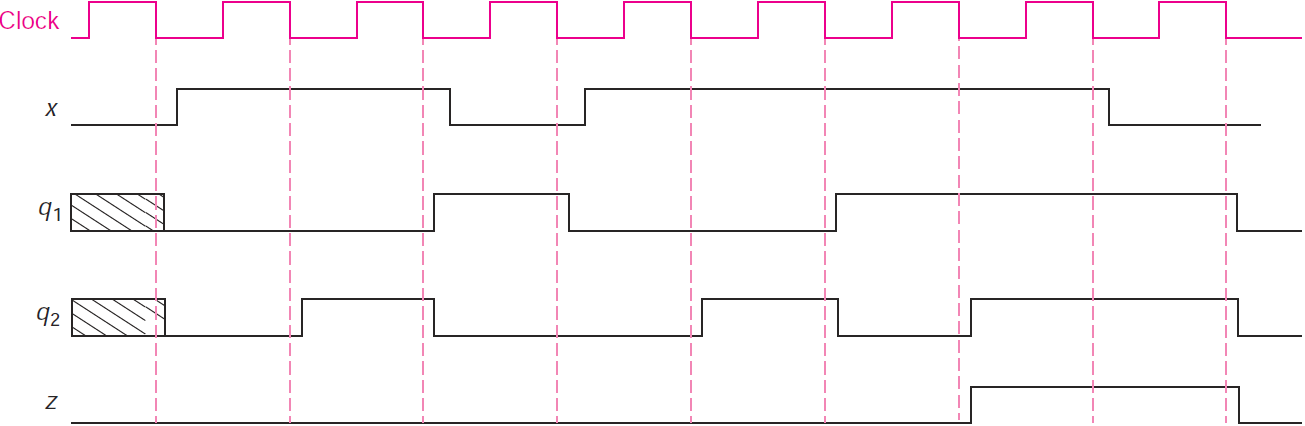 Negative edge-triggered
A
B
Summary
To analyze a clocked sequential circuit:
Obtain the equations at the Inputs of the flip-flops
Obtain the Next State equations
For a D Flip-Flop, the Next State = D input equation
For T and JK, use the characteristic equation of the Flip-Flop
Obtain the Output equations
Fill the State Table
Put all the combinations of current state and input
Fill the next state and output columns
Draw the State Diagram
Two types of clocked sequential circuits: Mealy versus Moore